Agreement between the Republic of South Africa and the European Atomic Energy Community (EURATOM) for Co-operation in the Peaceful Uses of Nuclear Energy
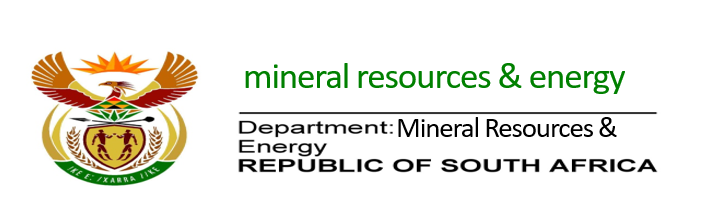 Date: 01 December 2020
DIRECTOR- GENERAL
ADV TS MOKOENA
1
CONTENT   

Purpose 
Background of the European Atomic Energy Community (EURATOM) Agreement
The strategic importance of the Agreement 
Implementation Plan
Non-compliance with EURATOM Agreement
Recommendations
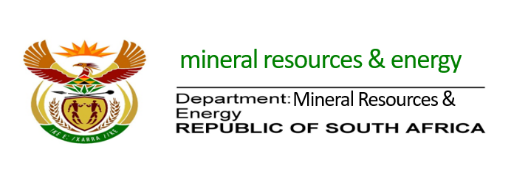 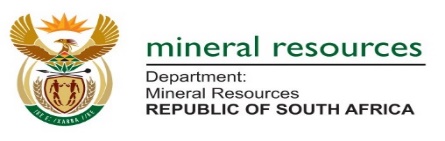 2
PURPOSE
To recommend that Parliament approve the Agreement between the European Atomic Energy Community and the Government of Republic of South Africa for cooperation in peaceful uses of Nuclear Energy in terms of Section 231(2) of the Constitution.
3
Background of the EURATOM Agreement
South Africa signed Intergovernmental Agreement with the European Atomic Energy Community EURATOM) in 2013 (Annexure A) 
On 5 December 2018 Cabinet approved the Agreement between the European Atomic Energy Community and the Government of Republic of South Africa for cooperation in peaceful uses of Nuclear Energy for tabling in Parliament in terms of Section 231(2) of the Constitution.

EURATOM has twenty seven (27) Member States and one (1) associated state (Annexure B)
EURATOM aim to pursue nuclear research and training activities while improving on nuclear safety
4
Strategic Importance of the EURATOM Agreement
The main purpose of the Cooperation Agreement is to further expand and deepen the mutual beneficial economic, scientific and technical cooperation. These may include:
Research and development in the field of nuclear; 
Use of nuclear materials and technologies such as applications in health and agriculture;
Transfer of nuclear materials and equipment;
Nuclear safeguards;
Nuclear safety, radioactive waste and spent fuel management, decommissioning, radiation protection including emergency preparedness and response.
5
Strategic Importance of the EURATOM Agreement
The cooperation under this Agreement maybe undertaken in following forms:

Supply of nuclear material and non-nuclear materials, equipment and related technologies
Provision of nuclear fuel cycle services
Establishment of Working Groups, if necessary to implement specific studies, and projects in the area of scientific research and technological development
Exchange of experts, scientific and technological information, organization of scientific seminars and conferences,  training of administrative, scientific and technical personnel
Consultations on research and technological issues and performing joint research under agreed programmes
Co-operation activities in promoting nuclear safety
Other forms of cooperation as may be determined by the Parties in writing
6
Strategic Importance of the EURATOM Agreement
The Agreement is a tool that will be used to create the foundation for the cooperation between South Africa and EURATOM in the field of nuclear energy for peaceful purposes.
7
Strategic Importance of the EURATOM Agreement
The agreement includes countries with advanced nuclear programmes and have knowledge and expertise in management of radioactive waste.
South Africa will gain lessons learned and expertise from these countries
     e.g France and Belgium – structures such as a Fund to deal with 	  management of radioactive waste. (SA is currently developing 	  legislation for creation of such Fund)
           Finland - the construction for a disposal site for spent   	    	   nuclear fuel. (SA radioactive waste disposal site is  				licensed for Low and Intermediate Level waste).
8
Consultations
Nuclear organizations (South African Nuclear Energy Corporation). 
National Departments (DPE, Former DST (now DSI), NT, Former DMR (now part of DMRE)
State Law Advisers of Department of Justice and Constitutional Development
State Law Advisor of Department of International Relations and Cooperation  - International Law
International Cooperation, Trade and Security Cluster
Cabinet
9
Implementation Plan
An instrument of ratification will be deposited with the depository, with the assistance of the Department of International Relations and Cooperation.

EURATOM internal procedures are completed and they are ready to begin negotiations on the administrative arrangements.
10
Non-Compliance with EURATOM Agreement
If either Party or any Member State of the Community violates any of the material provisions of the Agreement, the other Party may, on giving written notice to that effect, suspend or terminate in whole or in part co-operation under this Agreement

Before either Party takes action to that effect, the Parties shall consult with a view to reaching a decision on whether corrective measures are needed, and if so, the corrective measures to be taken and time-scale within which measures shall be taken. Such action shall be taken only if there has been  a failure to take decided measures within the time decided to by the Parties or, in the event of failure to find a solution, after lapse of a period of time defined by the Parties 

Termination of this Agreement shall not affect the implementation of any arrangements and/or contracts made during the period of its validity but still not completed by the date of its termination, unless otherwise agreed upon by the Parties.
11
Recommendations
It is recommended that Parliament approves  the Agreement between the European Atomic Energy Community and Government of the Republic of South Africa for cooperation in peaceful uses of Nuclear Energy in terms of section 231(2) of the Constitution.
12
ANNEXURES
Agreement between the Republic of South Africa and the European Atomic Energy Community (EURATOM) for Co-operation in the Peaceful Uses of Nuclear Energy (Annexure A)

27 Member States for EURATOM (Annexure B )
13
14